Kärnkraftskedjan – miljöfarlig process från vagga till grav
Christer Borg, ledamot Naturskyddsföreningens riksstyrelse
Kärnkraftskedjan
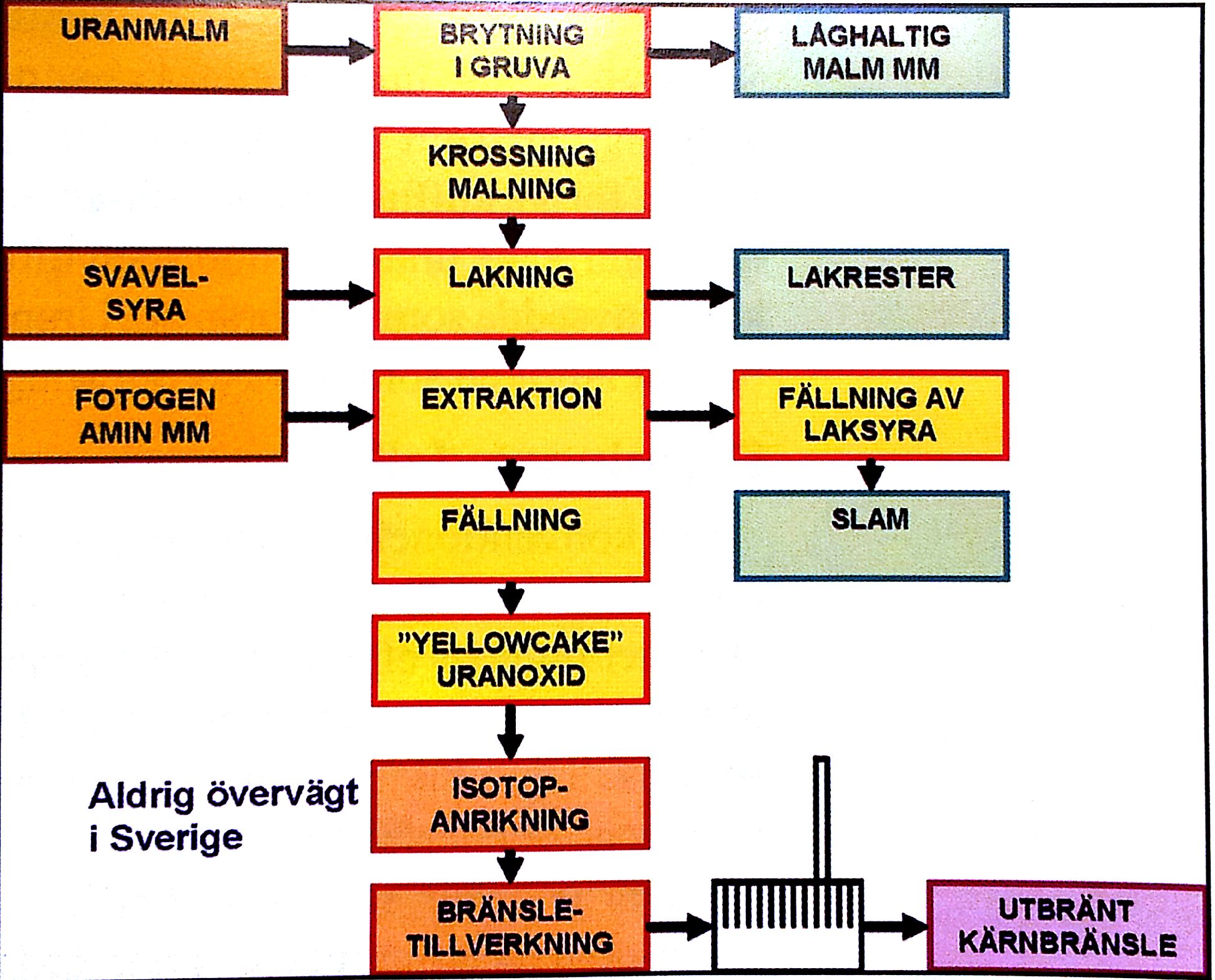 Kärnkraftskedjan
Brytning	Dagbrott		ex. Ranstad: 10 års behov = 9 kvadratkilometer
	Underjordsgruvor 		Krossning, malning och lakning med svavelsyra		Lakresterna innehåller bl.a. radium som ger 		radongas och tungmetaller. Risk för dammras.

	In situ-lakning		Mindre påverkan på ytan, men risk för förgiftning av 			grundvatten.
Extraktion med fotogen och amin, samt fällning av laksyra ger slam.
Lågaktiva rester efter brytning använda bland annat i pansarbrytande ammunition, stor spridning vid Gulfkrigen.Produkt: Yellow cake
Kärnkraftskedjan
Yellow cake 		uranhexafluorid

Uranhexafluorid är instabilt och flyktigt. 
Reagerar häftigt med vatten eller vattenånga. 

Reaktionen producerar gas, partiklar och fluorvätesyra som lätt sprider sig i luften och vatten. 

Ämnena är giftiga, extremt frätande och lågt radioaktiva. 

Det har skett en mängd olyckor under hantering av uran i denna form.
Kärnkraftskedjan
Anrikning

Ultracentrifugering
	 separerar isotoper som väger mer (uran-238) och isotoper 	som väger mindre (uran-235). Båda dessa kan i slutändan
	användas för kärnvapen: höganrikat uran är anrikad uran-
	235 och uran-238 bildar plutonium-239 när det bestrålas i 	reaktorer.

Risk för kärnvapenspridning

Nästa steg konvertering av uranhexafluorid till mer stabil form

Därefter tillverkning av själva kärnbränslet
Kärnkraftskedjan
Uttjänt bränsle               upparbetning (inte i Sverige) eller slutförvar

Observera att Sverige bytt bort 450 kg plutonium mot 24 ton MOX – 
ännu farligare än vårt egna uttjänta bränsle! Ska slutförvaras i Sverige.

Upparbetning också en källa till kärnvapenmaterial + radioaktivitet

Exempel:La Hague i Frankrike och Sellafield (f d Windscale) i England.Oerhört miljöfarliga. Irländska sjön är starkt radioaktivt förorenad, och en onormalt stor förekomst av leukemi och Downs syndrom har konstaterats i anläggningarnas omgivningar  De årliga radioaktiva utsläppen från en upparbetningsanläggning motsvarar ungefär utsläppen från hundra kärnreaktorer i normaldrift.
Kärnkraftskedjan
Slutförvar

Inget land har säker metod!

Sverige 
SKB har ansökt om slutförvaring i Forsmark

Kopparkapslar, 450-500 meters djup, bentonitlera

Kritik från MKG (Miljöorganisationernas kärnavfallsgranskning)
Koppar korroderar även i syrefria miljöer, processen påskyndas av värme. Påstått skydd i 100 000 år kanske bara ger skydd i något hundratal!
Kärnkraft är farlig
Hela kärnkraftskedjan ger miljö- och hälsoskador

 Driftsproblem: rutinutsläpp, olyckor, barncancer?

  Högaktivt livsfarligt avfall
 Kärnkraft ger kärnvapenspridning

 Höga säkerhetskrav ger övervakningssamhälle